JORNADA DE CAPACITACIÓN SISTEMA DE COMPRAS Y CONTRATACIONES GUBERNAMENTALES
CPN LEONOR LUJAN GONZALEZ – CPCE ENTRE RIOS
CPN MIRTHA CELIA ELISA AGÜERO – CPCE CATAMARCA
TEMA 1SISTEMAS DE COMPRAS Y CONTRATACIONES EN EL SECTOR PUBLICO. “NUEVOS DESAFÍOS EN LAS COMPRAS GUBERNAMENTALES”
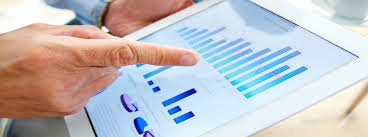 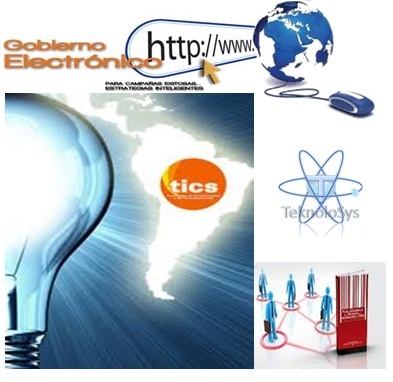 [Speaker Notes: LEO]
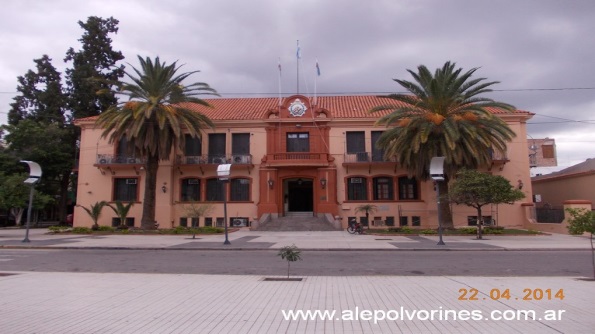 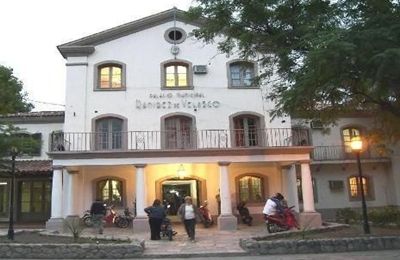 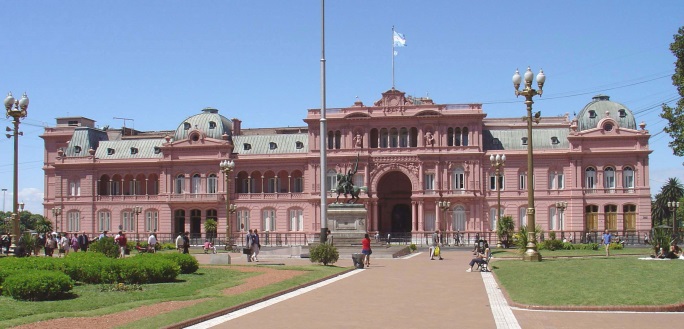 NACIONAL
MUNICIPAL
PROVINCIAL
[Speaker Notes: LAS DOS]
CONTRATACIÓN DE BIENES Y SERVICIOS POR ORGANISMOS GUBERNAMENTALES
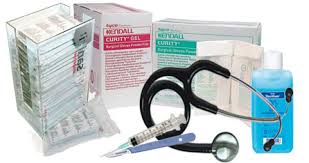 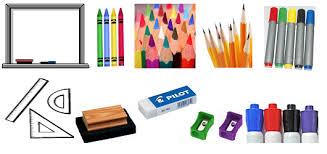 PROPORCIONAR INSUMOS NECESARIOS
SUMINISTRAR SERVICIOS PUBLICOS
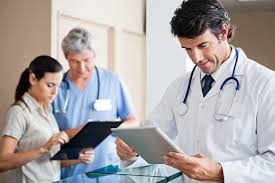 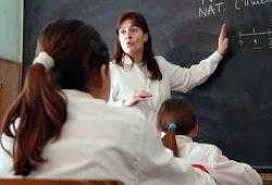 [Speaker Notes: LAS DOS]
Preveer condiciones generales y particulares  en los pliegos


Control de la gestión administrativa.
Garantizar eficiencia y transparencia.
Compras y contrataciones de bienes  y servicios del Estado.
[Speaker Notes: LAS DOS]
[Speaker Notes: LAS DOS]
Etapas del procedimiento de compras y contrataciones
[Speaker Notes: LAS DOS]
Catálogo de bienes y servicios
Correcta identificación del objeto a contratar.

          Resmas de papel A4 x 500 hojas, 80 grs, 210mmx297mm,       Extra blanco alcalino, reciclable, sello de normas IRAM.  

  Correlación con el presupuesto
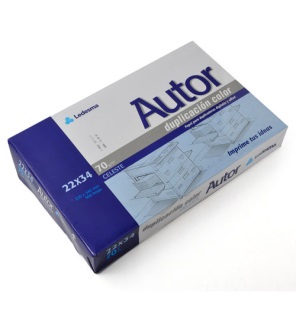 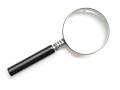 2,3,1
2,3,1 – 358
Resmas de papel A4 x 500 hojas, 80 grs,                      210mmx297mm,       Extra blanco alcalino, reciclable, sello de normas IRAM.
Resmas de papel Oficio x 500 hojas, 80 grs,                      216mmx340mm,       Extra blanco alcalino, reciclable, sello de normas IRAM.
2,3,1 – 359.
[Speaker Notes: LAS DOS-EJEMPLO LEO]
Planificación presupuestaria.
1000 resmas por año x $80 = $80.000.

 Verificar ejecución presupuestaria.
 Presupuesto.                   Ejecución.            Diferencia.
   $80.000.                         $70.000.              $10.000.
Informar a los proveedores exactamente lo que queremos comprar. 
Generar una base de precios de referencia.
Establecer un lenguaje único. 
Prevenir la generación de descripciones incompletas.
[Speaker Notes: LEO]
AFECTACIÓN PRESUPUESTARIA
Reserva en forma preventiva el gasto.



Nomenclador presupuestario = codificación del catálogo de Bienes y Servicios.
[Speaker Notes: LAS DOS]
ELECCIÓN DEL PROCEDIMIENTO DE COMPRAS
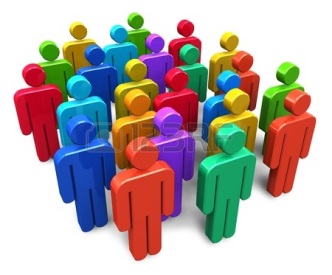 Licitación o concurso público.

Licitación o concurso privado

Contratación directa
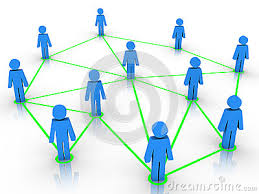 Monto inferior a $... 
Proveedor único.
Licitación o concurso fracasado o desierto.
Razones de urgencia.
Seguridad o defensa.
Casos especiales de reparaciones.
Entre organismos del estado.
Con universidades nacionales.
[Speaker Notes: LAS DOS]
MODALIDADES DE CONTRATACIÓN
1- Orden de compra abierta
2- Compra informatizada
3- Iniciativa privada
4- Precio tope o de referencia
[Speaker Notes: LAS DOS]
5- Contrataciones consolidadas.
6- Llave en mano.
7- Tramite simplificado.
8- Contrato de suministros.
9- Tarjetas de créditos.
[Speaker Notes: LAS DOS]
PLIEGO DE BASES Y CONDICIONES
Conjunto de reglas que elabora la Administración Pública para organizar el procedimiento de selección del contratista y delimitar el contenido y alcances del contrato estatal.
Ley – decreto o Disposición Nº -----
Pliego de Condiciones Particulares y Especificaciones Técnicas
Licitación Privada
[Speaker Notes: LAS DOS]
Contenido:
Procedimiento de selección.
Objeto que se licita.
Pautas que regirán el contrato.
Derechos y Obligaciones.
Flexible y muy preciso.
[Speaker Notes: LAS DOS]
PUBLICIDAD Y DIFUSIÓN DEL LLAMADO
Asegurar el principio de libre concurrencia.


Permitir el control procedimental.
[Speaker Notes: LAS DOS]
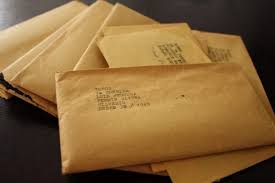 PRESENTACIÓN DE LAS OFERTAS
¿ A quien compramos?
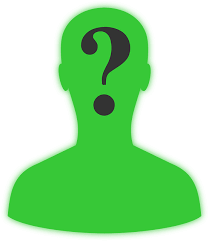 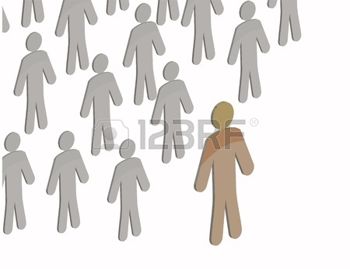 Registro de PROVEEDORES
[Speaker Notes: LAS DOS]
APERTURA DE OFERTAS
Lugar.
Fecha.
Hora.
Acto de carácter público.
Acta de apertura.
En La Pampa a los 30 dias del mes de MAYO a hora 10:00, el señor escribano general de la pcia…… para la apertura de los sobres Licitación Privada Nro... 
Oferta 1…
Oferta 2…
Firman los presentes.
[Speaker Notes: LAS DOS]
EVALUACIÓN DE LAS PROPUESTAS
Admisión de ofertas.

- Comparación de ofertas.
[Speaker Notes: LAS DOS]
INSTANCIAS DE RECLAMO
Se hace saber que la compra de resmas de papel identificada como Licitación Privada Nro. 25, cuya apertura se realizara el día 10/06/2018, ha sido pre adjudicada a la firma XX. S.A. Según lo resuelto por la comisión de pre adjudicación formada por NN, ZZ y JJ.
Se establece un plazo perentorio de 48 hs. para realizar cualquier reclamo.
[Speaker Notes: LAS DOS]
ADJUDICACIÓN
Acto administrativo del  cual derivan todos los efectos jurídicos de la contratación.
[Speaker Notes: LAS DOS]
ORDEN DE COMPRA
Notificación fehaciente al adjudicatario.
Dentro del plazo de mantenimiento de la oferta.
Comienzan a regir todos los plazos para el cumplimiento de las obligaciones.
[Speaker Notes: LAS DOS]
Actividad
Cuales son los problemas que actualmente presentan los sistemas de compras gubernamentales?

Por ejemplo: 
Tiempo/plazos
Procedimiento
Precios
[Speaker Notes: LAS DOS]
Respuestas
[Speaker Notes: LAS DOS]
[Speaker Notes: LAS DOS]
PRINCIPALES DESAFÍOS DE LA GESTIÓN DE  COMPRAS Y CONTRATACIONES EN LA ADMINISTRACIÓN PÚBLICA
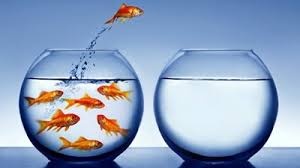 1.MEJORA DE LA PLANIFICACIÓN DE LAS ACCIONES GUBERNAMENTALES
Programación de las  compras y contrataciones
Programación presupuestaria
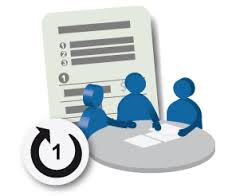 Planificación de las compras y contrataciones:
Clara 
Precisa
Participativa
Flexible
inteligente
Planificación 
física y financiera
[Speaker Notes: MIRTHA]
2.DISPOSICIÓN DE EQUIPOS DE TRABAJO CON CAPACIDAD DE GESTIÓN
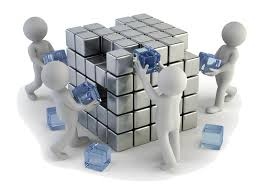 [Speaker Notes: MIRTHA]
3.COORDINACIÓN INTEGRAL DE ÁREAS GUBERNAMENTALES CON UNIDADES DE CONTRATACIÓN
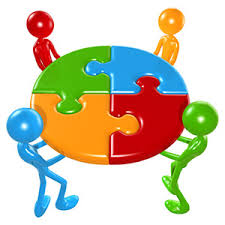 [Speaker Notes: MIRTHA]
4.INSTITUCIONALIZACIÓN DEL PRINCIPIO DE TRANSPARENCIA
CONVENCION DE LAS  NACIONES UNIDAS CONTRA LA CORRUPCION
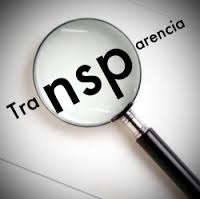 Sistemas apropiados de compra publicas basados en : Competencia y criterios objetivos de adopción de decisiones
[Speaker Notes: MIRTHA]
5.CONSIDERACIÓN DEL IMPACTO QUE EL SISTEMA DE COMPRAS PROVOCA A NIVEL ECONÓMICO, SOCIAL Y AMBIENTAL
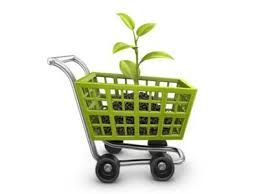 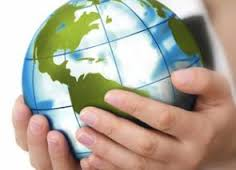 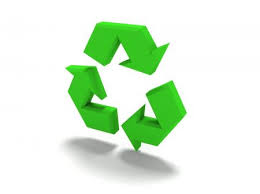 [Speaker Notes: MIRTHA]
6. EL USO DE LA TECNOLOGÍA DE LA INFORMACIÓN EN LA GESTIÓN DE COMPRAS GUBERNAMENTALES
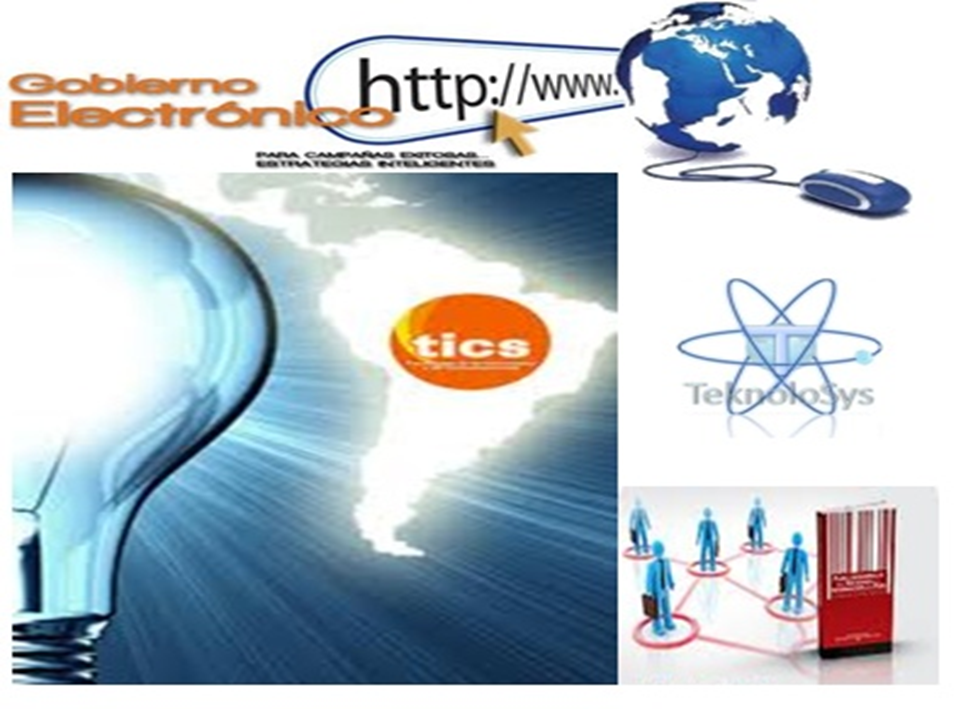 [Speaker Notes: MIRTHA]
DEFINICION  de GE
“El uso de las tecnologías de información y comunicación (TIC) para proveer servicios gubernamentales independientes del tiempo, distancia y complejidad organizacional” 
Banco Mundial
ALGUNAS EXPERIENCIAS DE LA REGIÓN
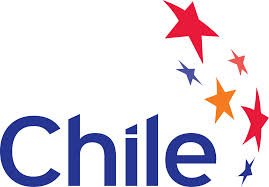 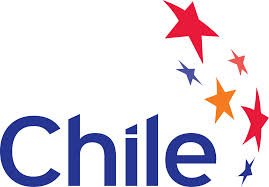 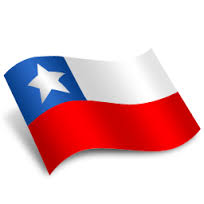 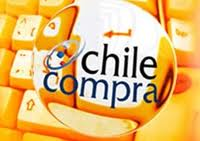 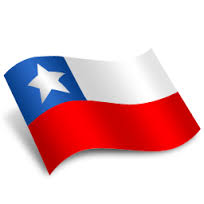 Compras publicas en chile
TIEMPO
AHORRO
PRECIO
EFICACIA
COMPETENCIA ENTRE PROVEEDORES
TRANSPARENCIA
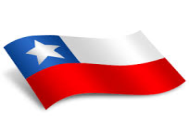 Estructura de las compras publicas-
COMPRAS
PÚBLICAS
A que instituciones afecta
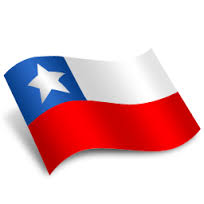 Fuerzas
Armadas y de
Orden
Universidades
Públicas
Municipios
Ley de 
Compras
Públicas  19886
Se
Excluyen:
Empresas Publicas
Servicios
Públicos y
Hospitales
Gobierno
Central
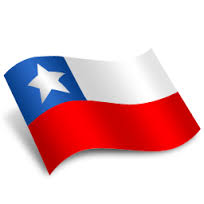 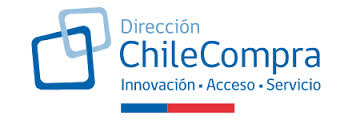 www.mercadopublico.clwww.chilecompra.cl
900 organismos
100.000
empresas
8.000 millones de dólares anuales
90% son micro y pequeñas empresas
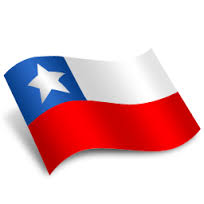 Procedimientos de contratación
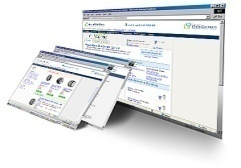 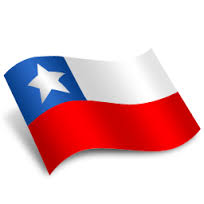 CONVENIOS MARCOS
EMPRESAS  Y PROVEEDORES DE TODO EL PAIS
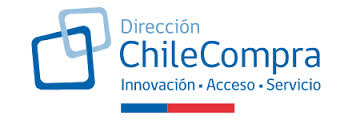 PRODUCTOS Y SERVICIOS DE USO  MAS FRECUENTE
LICITACIONES DE CONVENIOS MARCOS
CATALOGO ELECTRONICO
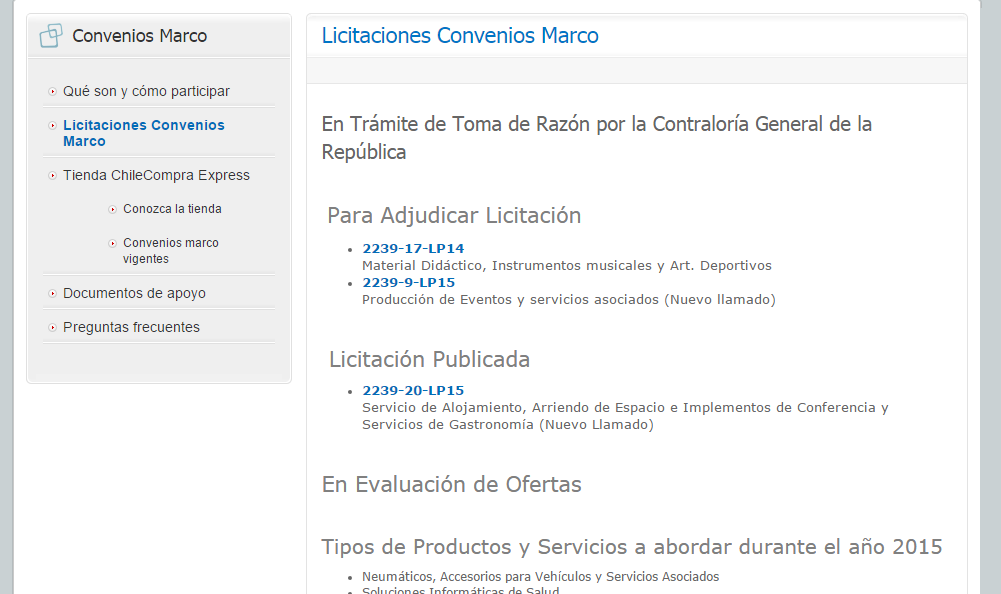 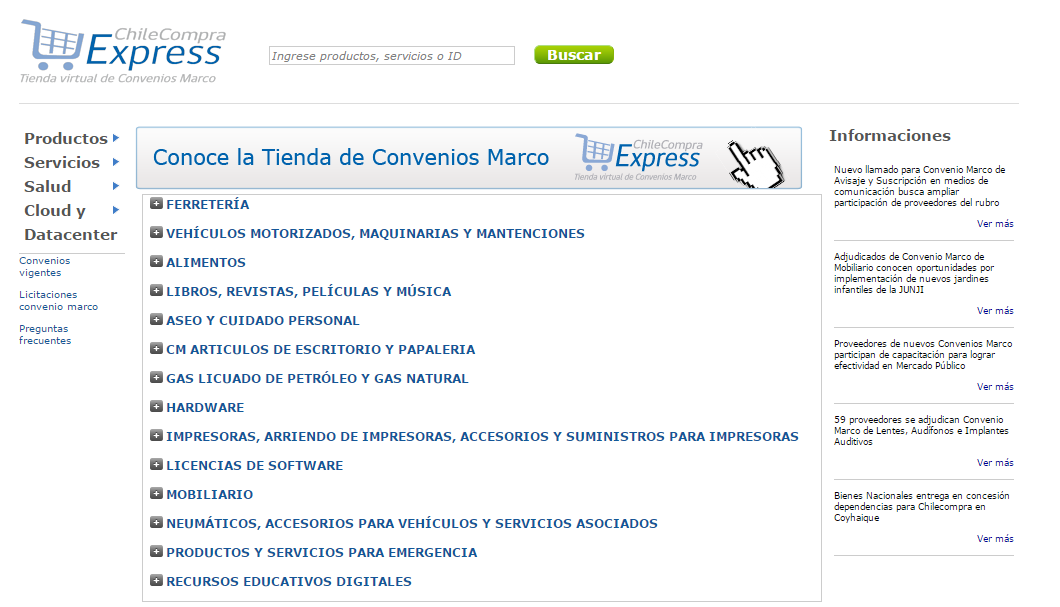 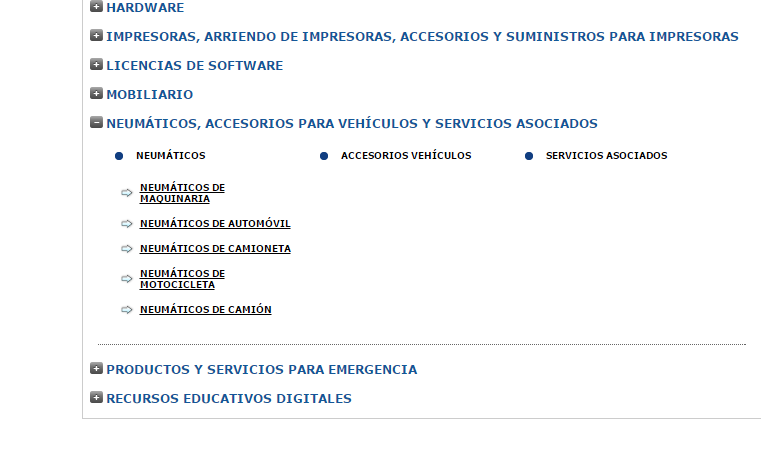 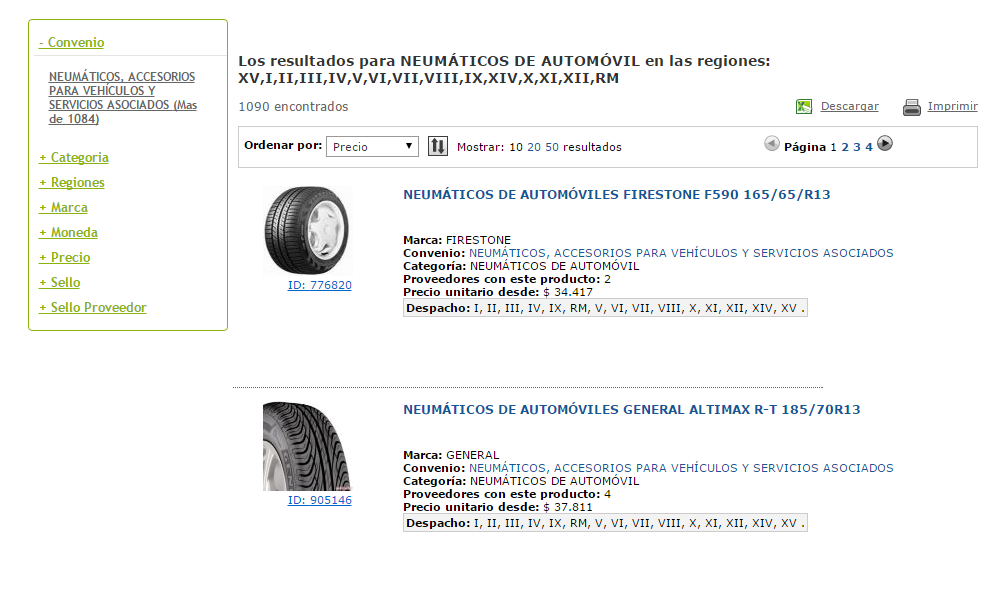 Sistema Electrónico de Compras- Cuidad de Buenos Aires
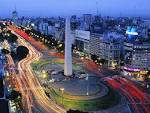 BUENOS AIRES COMPRA- BAC
www.buenosairescompras.gob.ar
REGISTRO  INFORMATIZADO  UNICO Y PERMANTE  DE PROVEEDORES
REGISTRO  INFORMATIZADO  de INFORMACION  DE CONTRATACIONES DE LA CUIDAD
REGISTRO  INFORMATIZADO DE  BIENES Y SERVICIOS
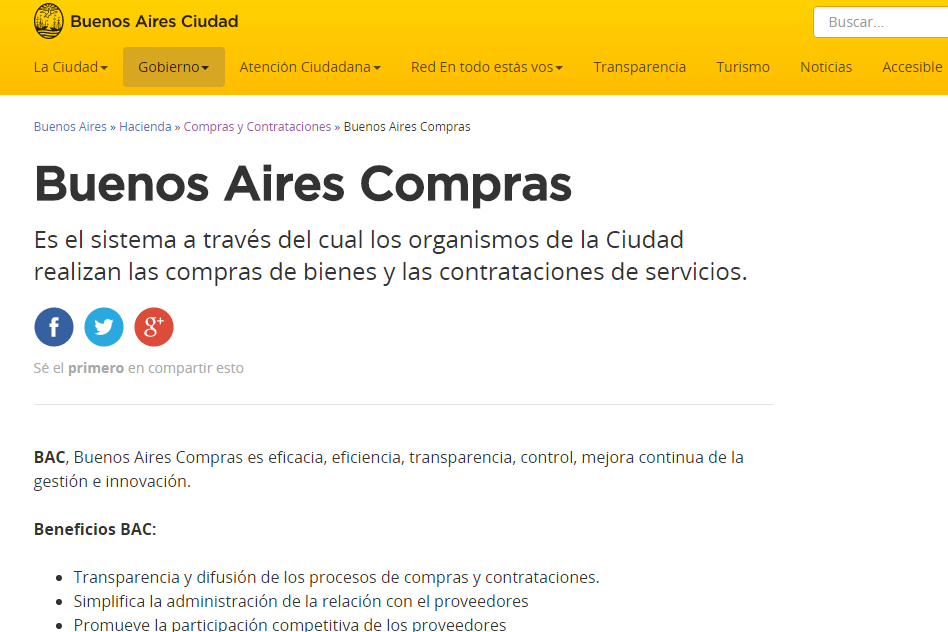 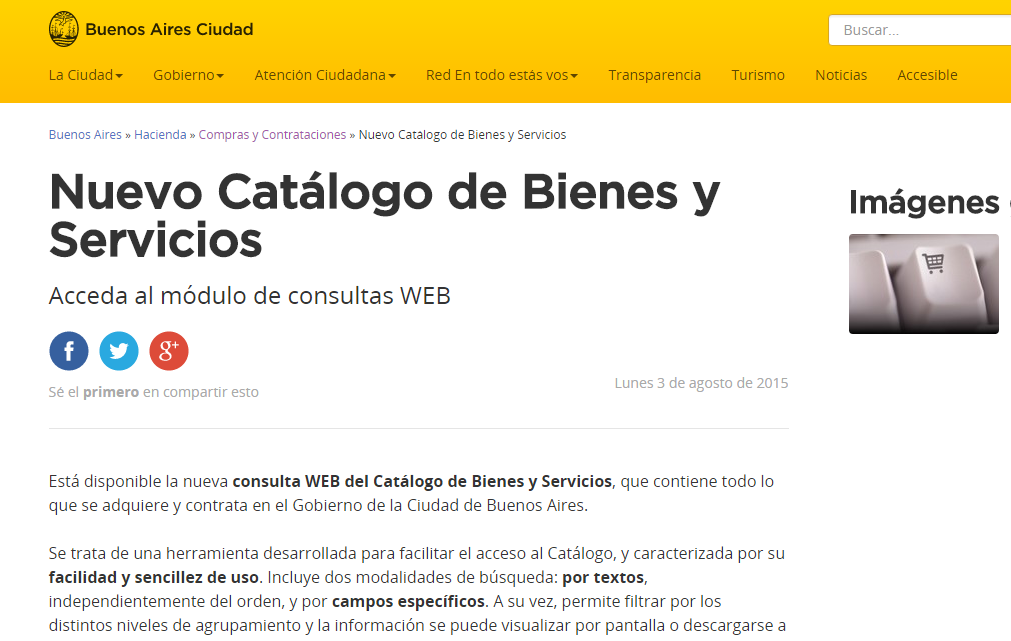 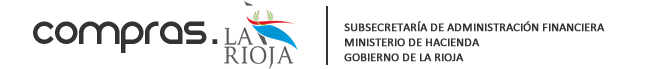 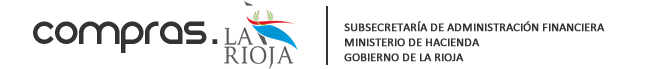 Ley 9311  “Regimen  General de Contrataciones”
Sistema de  catalogo electrónico de Productos
Sistema de contratación electrónica ( subasta electrónica)
Registro Provincial de Proveedores y contratistas del estado ( utilizando nuevas tecnologías)
Plan  Anual de contrataciones
Subasta inversa electrónica
Tiempo real
Vía informática
Subasta dinámica
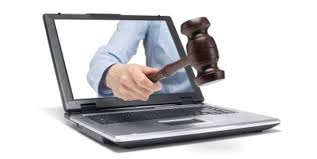 Varios proveedores
Organización adquirente
Ofertas mas económicas
Periodo de tiempo determinado
CONCLUSIONES:
1-Se tratan de un sistema largo y complejo.
 2.Cada proceso, el de compra y el de pago, se tornan repetitivos y burocráticos. 
3. Cada operación es esencialmente manual (en la mayor parte de los casos analizados).
 4.Su duración es impredecible.
5.Es costoso en insumos y tiempo.
6. Es ineficaz.
7. Muchos puestos de control que originan ineficacia.
8 Ambiente de poca competencia y escasa capacitación.
9. Bajos niveles de transparencia.
 10. Encarece los bienes y servicios adquiridos.
11. Facilita la discrecionalidad y la corrupción.
 12. Falta de homogeneidad en los procedimientos.
 13. Poca sistematización y bajos niveles de institucionalidad.
 14. Falta de independencia.
 15. No se considera en su análisis y control, que los sistemas de contrataciones, conforman procedimientos administrativos.
[Speaker Notes: MIRTHA]
A los efectos de que los Sistema de compras gubernamentales lleven adelante:
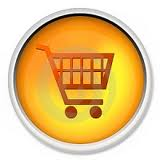 1 Ordenamiento jurídico.
2 La búsqueda de eficiencia en las contrataciones estatales se da con la utilización de herramientas de la Tecnología de la información.
3 Elaboración de un Manual de Compras o catálogos de bienes y servicios a partir de criterios generales especificados y aprobarlos por norma legal.
4 Elaboración de reglamentos para el funcionamiento de la Comisión de Compras.
5 Elaboración y uso de indicadores de gestión en los procesos de compras
6 Integridad del Sistema en Términos de Transparencia y Controles Anti-corrupción
[Speaker Notes: MIRTHA]
Vamos al break…
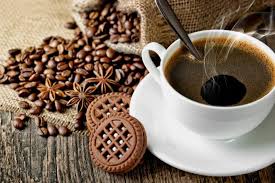 TEMA 2
COMPRAS  SUSTENTABLES
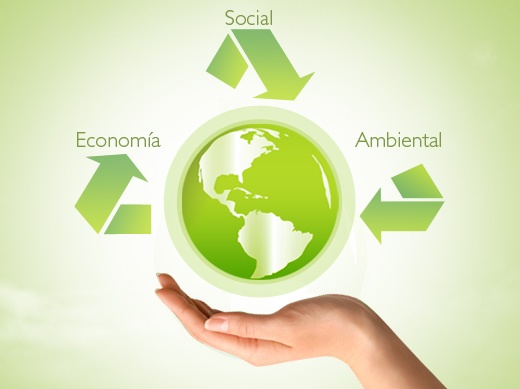 “la compra sustentable es el proceso mediante el cual las organizaciones satisfacen sus necesidades de bienes, servicios , obras y utilidades publicas de tal forma que alcanzan un alto rendimiento basado en un análisis de todo el ciclo de vida, que se traduce en beneficios no solo para la organización , si no también para la sociedad y la economía, reduciendo los daños ambientales “
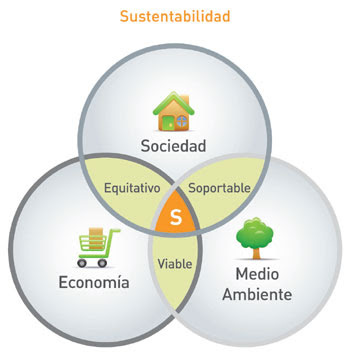 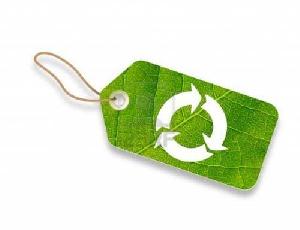 INTRODUCCION
[Speaker Notes: MIRTHA]
ANTECEDENTES
Fue así como en la Cumbre Mundial sobre Desarrollo Sustentable de Johannesburgo, en diciembre de 2002, se incorporó una nueva variable como corresponsable del deterioro del planeta: EL CONSUMIDOR. Uno de los mensajes más importantes que dejó la CNUMAD fue que el desarrollo sustentable y una mejor calidad de vida sólo pueden ser alcanzados si las naciones reducen considerablemente o eliminan patrones no sustentables de producción y consumo.
[Speaker Notes: MIRTHA]
ARGENTINA
En nuestro país, el primer antecedente fue mediante el dictado del Decreto 893/2012 publicado en el Boletín Oficial el 14 de junio de 2012, se aprobó la reglamentación del Régimen de Contrataciones de la Administración Nacional mediante el Decreto 1023/2001. El texto de dicho Decreto incorpora explícitamente el tema de las Compras Públicas Sustentables, en el Título VI, Contratación Pública Sustentable, artículos 194 a 199 ambos inclusive. 
La normativa establece que la Oficina Nacional de Contrataciones es la encargada de desarrollar, mecanismos que promuevan la adecuada y efectiva instrumentación de criterios ambientales, éticos, sociales y económicos en las contrataciones públicas.
También, el Instituto Nacional de Tecnología Industrial (INTI) está llevando a cabo un programa para empresas de indumentaria denominado “Programa de Certificación INTI Compromiso Social Compartido”, cuyo objetivo es promover y certificar, de manera independiente, el cumplimiento de ciertos requisitos que demuestren que las actividades que se desarrollan en este ámbito se realizan bajo condiciones humanas, éticas y legales
Algunas provincias argentinas también comenzaron  a  desarrollar mecanismos que promueven la instrumentación de criterios ambientales, éticos, sociales y económicos en su legislación, como por ejemplo:  
Ciudad Autónoma de Buenos Aires: Ley Nº 2095/06: “Compras y Contrataciones de la Ciudad Autónoma de Buenos Aires”. Introduce el principio de sustentabilidad “gradual y progresiva” para CP.  Fue modificada por la Ley Nº 4764/13. 
Córdoba; Teniendo en cuenta la Ley N° 10.155 Régimen de Compras y Contrataciones de la Administración Pública Provincial y su Decreto Reglamentario N° 305/2014 y; la Resolución N°1731/2015 del Ministerio de Gestión Pública, por la cual se insto a la Dirección General de Compras y Contrataciones a promover y brindar las herramientas necesarias a los fines de fomentar las Compras Públicas Sustentables.
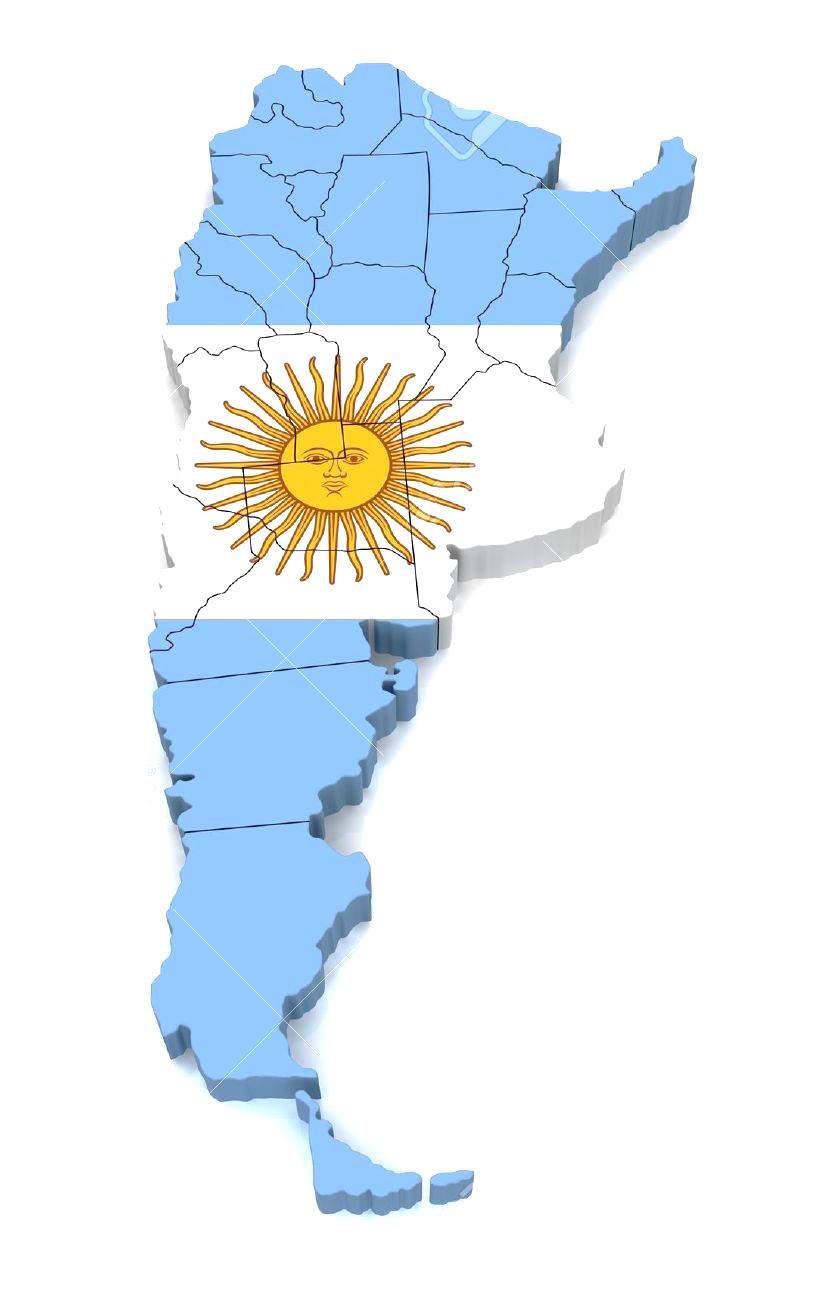 [Speaker Notes: MIRTHA]
CRITERIOS DE SUSTENTABILIDAD
CRITERIOS AMBIENTALES
CRITERIOS ETICOS Y SOCIALES
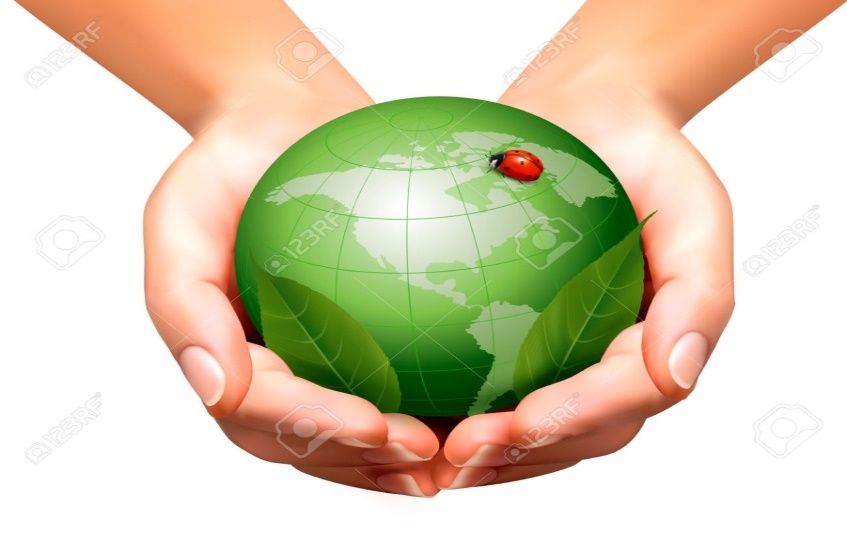 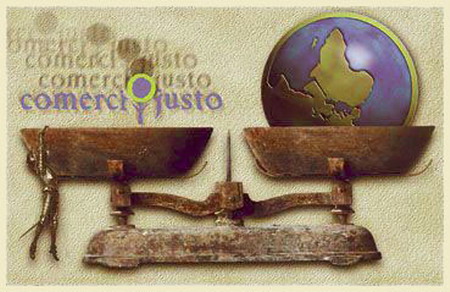 [Speaker Notes: LEONOR]
Actividad
Cuales son los problemas ambientales que enfrenta el lugar donde vives?

La Provincia tiene una  ley ambiental?
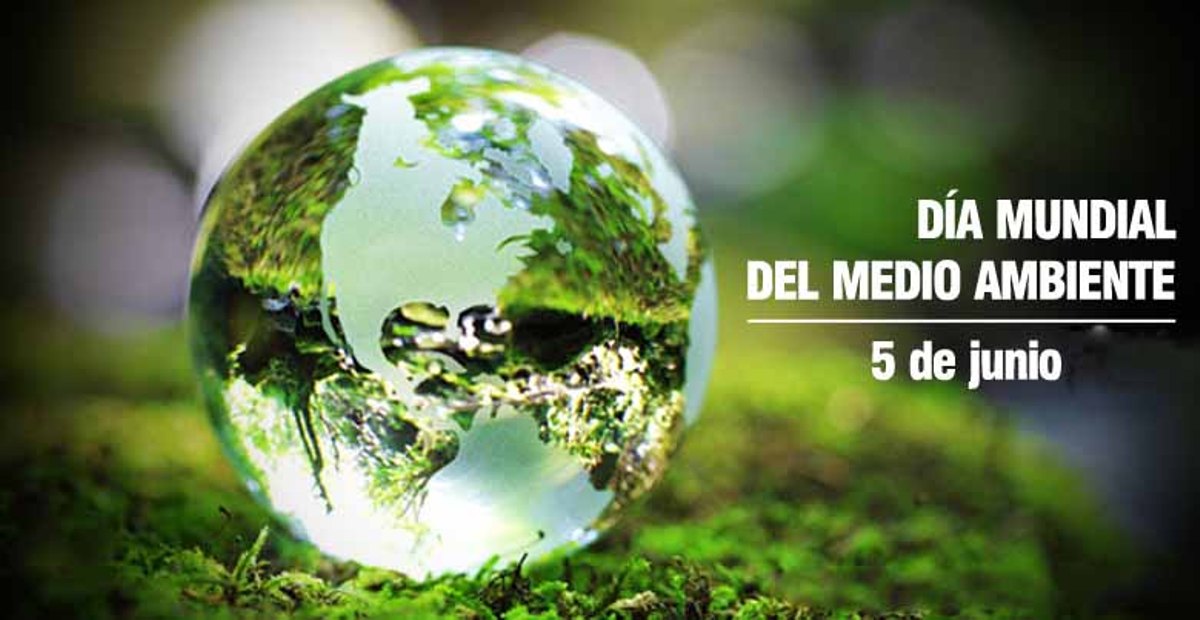 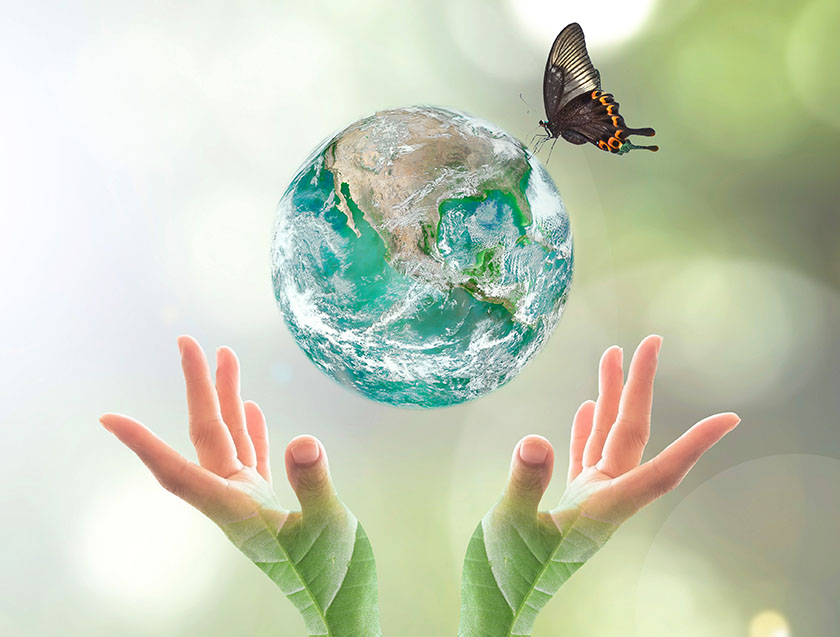 CRITERIOS AMBIENTALES EN LOS PROCEDIMIENTOS DE CONTRATACIÓN PUBLICA
Distribución
Uso
Fin de la vida del producto
Materias primas
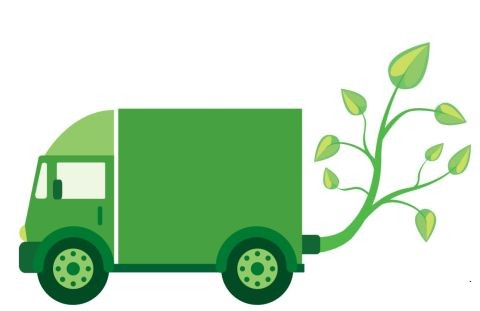 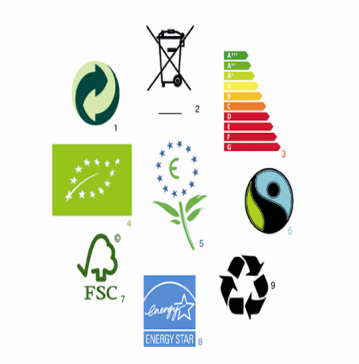 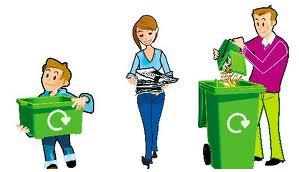 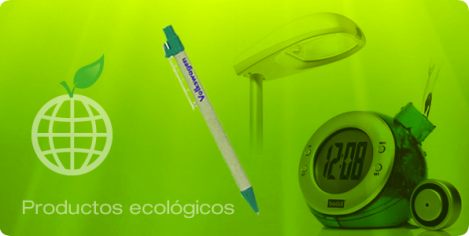 CRITERIOS  ÉTICOS Y SOCIALES EN LOS PROCEDIMIENTOS DE CONTRATACIÓN PUBLICA
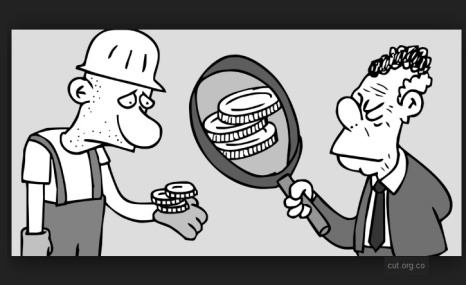 Salarios mínimos
Cumplimiento de convenciones internacionales y estándares sobre:
Derechos del trabajador  y lucha contra el trabajo infantil
Comercio justo
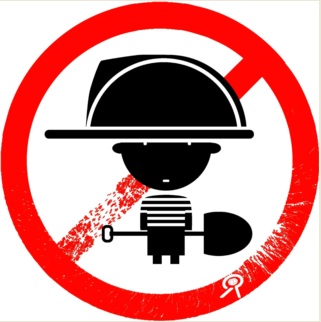 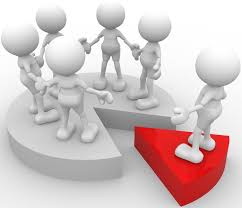 [Speaker Notes: GRISELDA]
LINEAMIENTOS PARA EL DISEÑO DE POLÍTICAS DE CPS
1. conformar un equipo de trabajo
2. Definir prioridades y objetivos
6. Monitorear y revisar
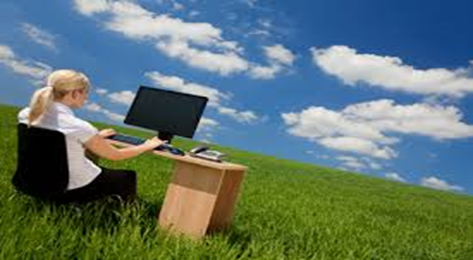 3. Dialogar con sector privado
5. Implementar un plan de acción
4. Preparar y sensibilizar
[Speaker Notes: MIRTHA]
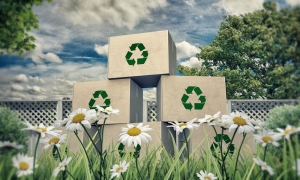 PROPUESTA PARA LA INCORPORACION DE CRITERIOS DE SUSTENTABILIDAD
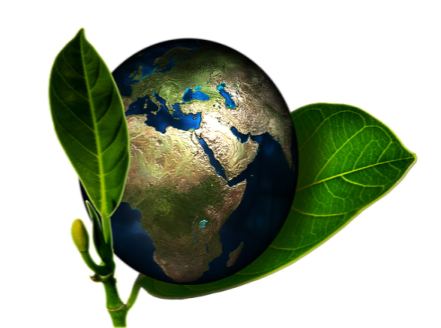 PROPUESTA PARA LA INCORPORACIÓN DE CRITERIOS DE SUSTENTABILIDAD
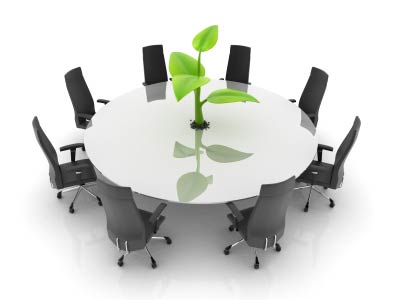 PROPUESTA PARA LA INCORPORACIÓN DE CRITERIOS DE SUSTENTABILIDAD
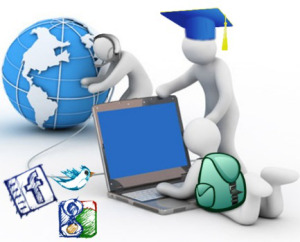 CONCLUSIONES
Compras publicas sustentables
Centrar esfuerzos en :
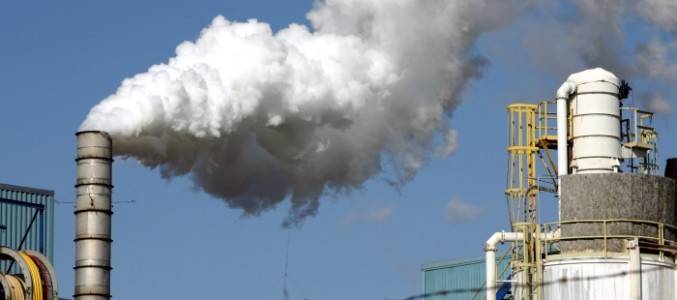 Institucionalidad
Voluntad política
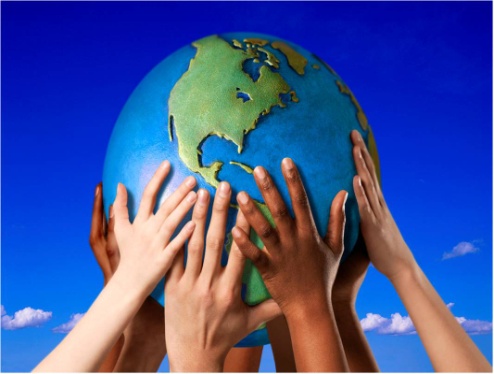 Coordinación de políticas
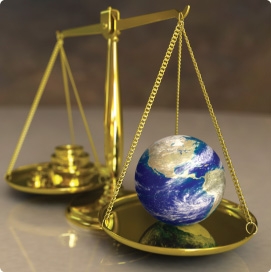 [Speaker Notes: MIRTHA]
Sustentabilidad
Cambio de Estrategia
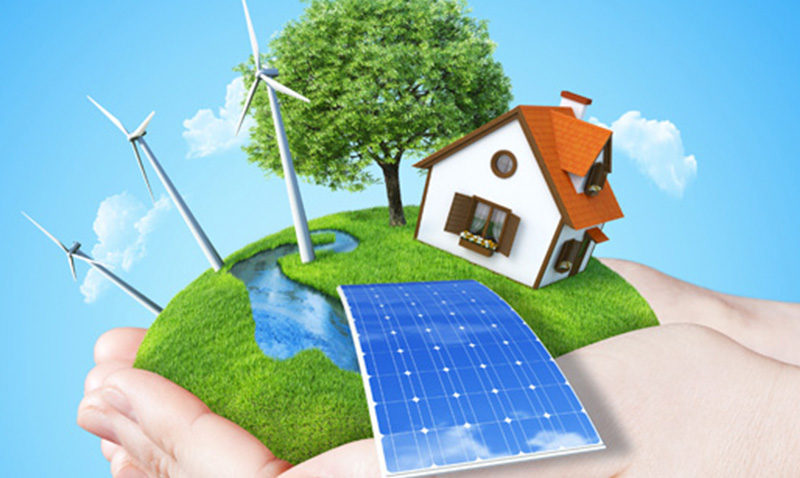 Compras Publicas Sustentables
[Speaker Notes: MIRTHA]
UNA POLÍTICA DE CPS DEBERÍA:
sociales
Sistema
ambientales
Política  de  Desarrollo Sustentables
Reparticiones  gubernamentales
MUCHAS GRACIAS!!!!
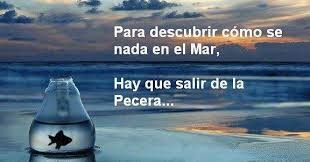